Pihlajatuvanmiinanraivaajat- tavoitteena työrauha
27.9.2024
Pihlajatupa sijaitsee Keski-Pohjanmaalla Halsuan maaseutupitäjässä. Pihlajatupa tuottaa ympärivuorokautista asumispalvelua ja päiväaikaista toimintaa kehitysvammaisille henkilöille.
TAVOITTEENA TYÖRAUHA
Lähtökohta:
Työyhteisössä on havaittu sosiaalista toimimattomuutta ja psykososiaalisia kuormitustekijöitä, kunnioituksen puutetta sekä epäasiallista kohtelua. Yksikössä koetaan ettei ole toimivaa käytäntöä havaita, tunnistaa ja käsitellä haitallista kuormittumista riittävän ajoissa. Samat haasteet nousevat esille myös työhyvinvointikyselyiden vastauksissa pitkällä aikavälillä.


Ongelma: 
Työrauhan puuttuminen.
Juurisyyt, joihin valmennuksessa kiinnitetty huomioita:
Raportoinnin ja tiedonkulun heikkous
Työnkuvien ja vastuiden epäselvyys
Puuteet palautteenannossa
Ei yhtenäisiä pelisääntöjä
Puutteellinen perehdytys
Avoimen keskustelukulttuurin puute
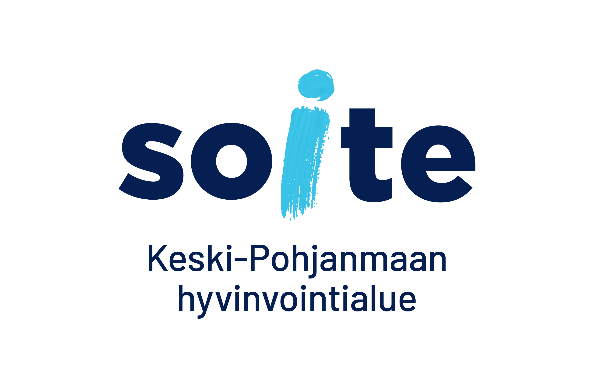 Juurisyiden pohjalta luodut lyhyen aikavälin tavoitteet ja tähänastiset PDSA-kokeilut
Työrauhan saavuttaminen
JATKOTOIMENPITEET
Työohjeiden päivittämisen aikatauluttaminen ja vastuuhenkilöiden nimeäminen
Valmennuksessa opitut menetelmät osaksi työyhteisön arkea
Avoimen, suoran keskustelu- ja palautekulttuurin luominen sekä ylläpitäminen
Perehdytyskortin ja –kansion päivittäminen asumisyksikön osalta

MIHIN EMME VOI VAIKUTTAA TYÖNTEKIJÖINÄ/EHDOTUS JOHTAMISEEN
Epäasialliseen kohteluun ja epäkohtiin puuttuminen, käsittely sekä ratkaisujen saavuttaminen
Henkilöstökyselyyn sisällytetään osio palautteen antamisesta ja saamisesta
Resurssit ja asukkaat
Työvälineiden riittämättömyys
Työn kehittämiselle tarvittava aika
ONNISTUMISET
Työyhteisönä olemme oppineet suurin harppauksin:
Työskentelemme ratkaisukeskeisesti ja odotamme itseltämme sekä toisiltamme tulosta
Työnjako on selkeämpää sekä vastuunotto onnistuu paremmin
Tunnistamme omia kehittämiskohteita
Valmennuksen myötä uskomme vaikutusmahdollisuuksiimme usealla osa-alueella vahvistuivat ja opimme myös sietämään asioita, joihin emme voi vaikuttaa
Työyhteisössä vallitsee rennompi ilmapiiri ja suunta on kohti avoimempaa keskustelukulttuuria
Kiitos!
Voimmeko olla yhteydessä? 
Hyvin voimme.
etunimi.sukunimi@soite.fi